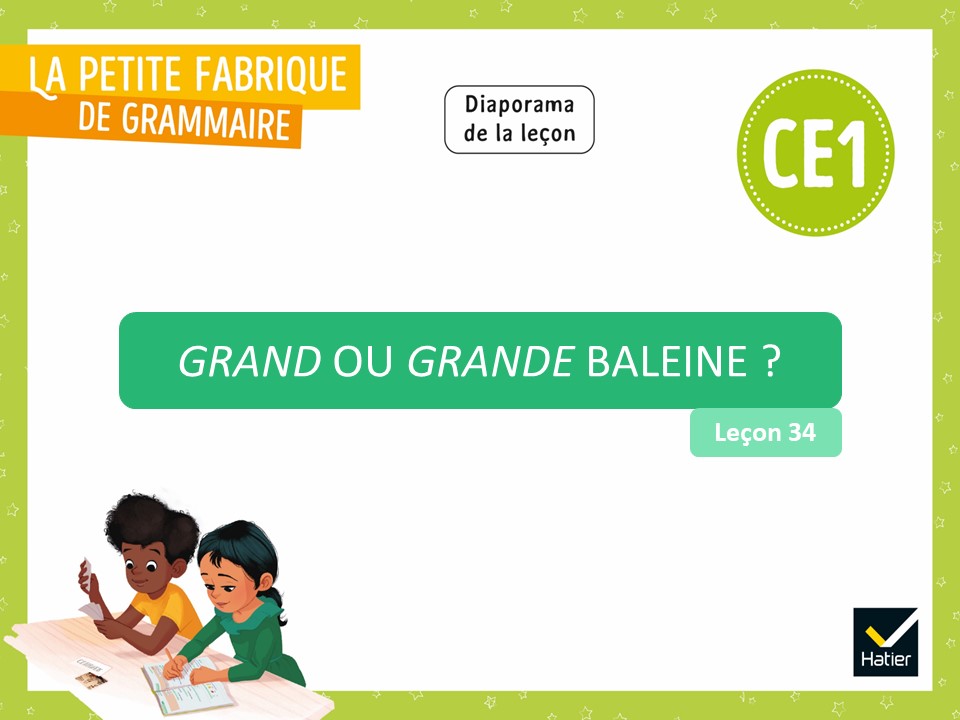 [Speaker Notes: LE GROUPE DU NOM – L’accord au féminin et au masculin

Leçon 34 : Grand ou grande baleine ?

Certaines diapositives ont été dupliquées afin de scinder le commentaire du mode présentateur en deux parties lorsque le propos est long. Cela vous permettra de poursuivre vos explications de manière plus fluide.]
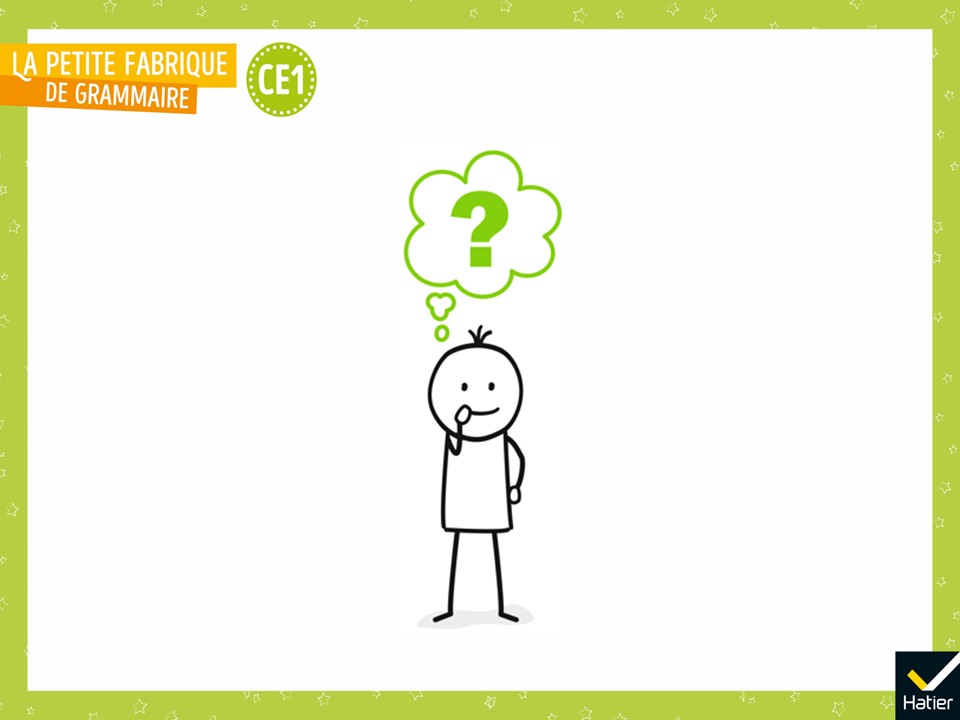 [Speaker Notes: PHASE 1 : Enrôlement

 « Qu’est-ce que vous savez sur le féminin et le masculin ? »

Réponses probables :
- C’est les noms. Ils sont masculins si on peut dire un devant, ils sont féminins si on peut dire une.
- Les adjectifs ont une marque pour le féminin, c’est -e.
Etc.]
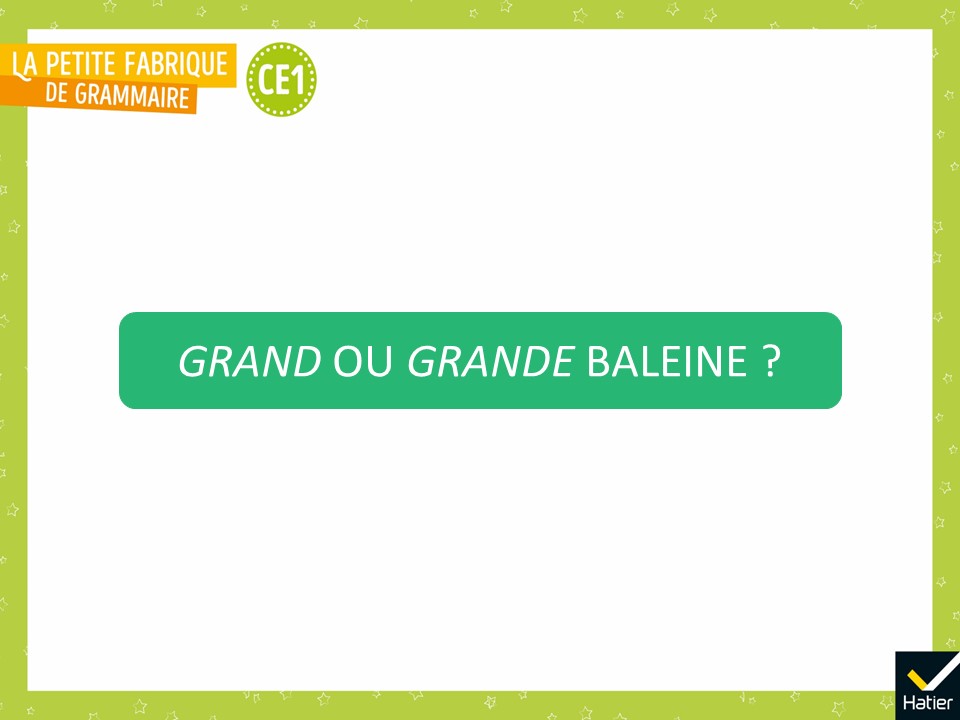 [Speaker Notes:  « Est-ce qu’il y a quelque chose qui vous étonne dans ce titre ? Qu’est-ce que vous en pensez ? »

[Noter les remarques]
« Aujourd’hui, on va s’intéresser à ce qui se passe entre les noms et les adjectifs. On comprendra mieux le titre de la leçon. »]
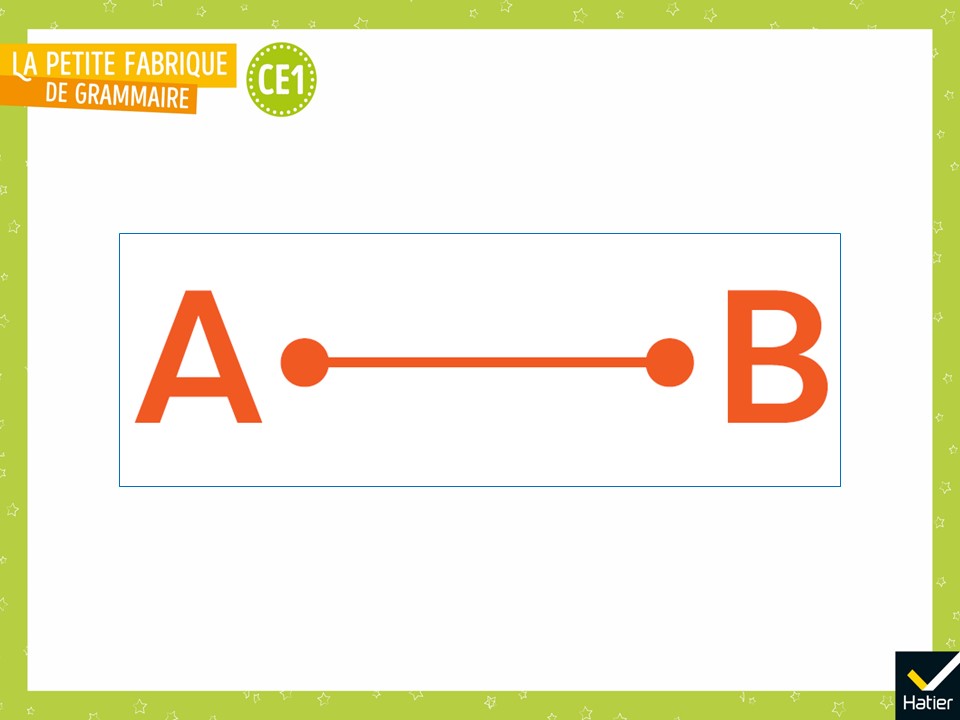 [Speaker Notes: PHASE 2 : Appariement. Associer un déterminant à un nom.

Afficher le pictogramme de l’appariement et rappeler quelle activité il annonce.]
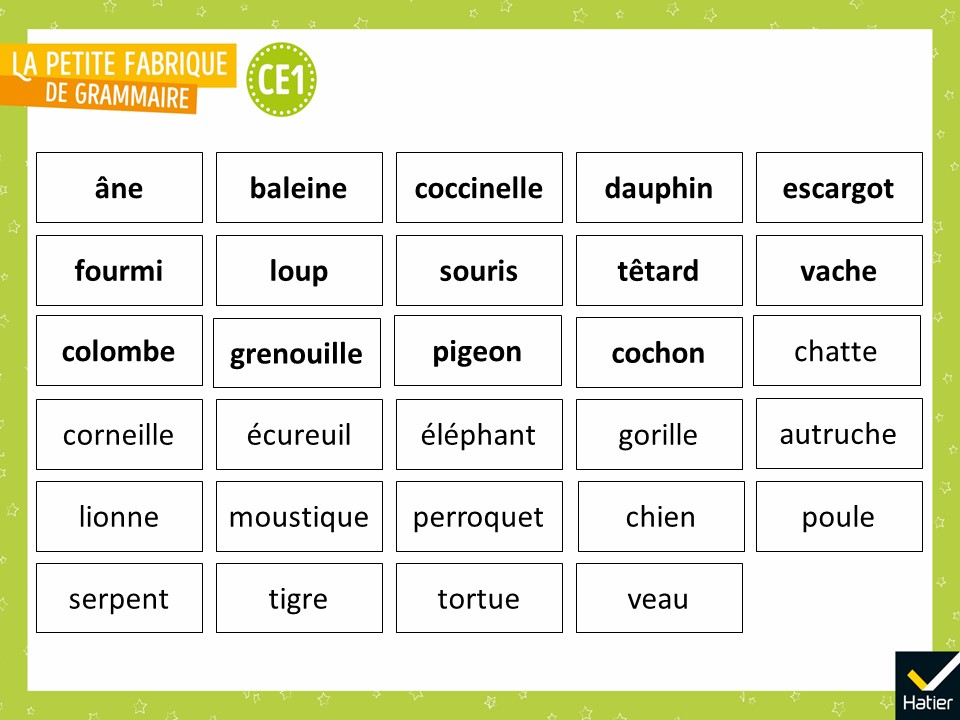 [Speaker Notes: Distribuer à chacun l’un de ces mots (cf. matériel à imprimer).

Différenciation : les élèves les plus faibles peuvent se concentrer sur les étiquettes en gras pendant que le reste de la classe travaille sur l’ensemble.]
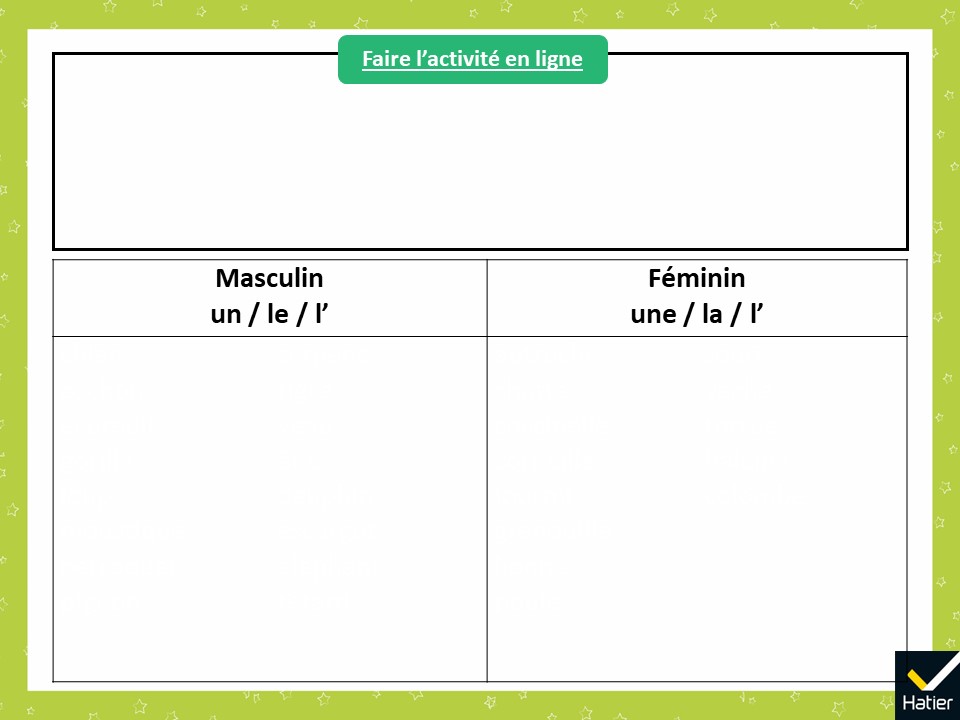 Faire l’activité en ligne
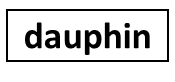 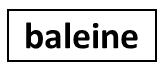 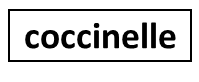 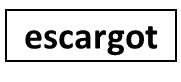 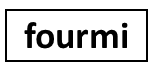 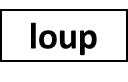 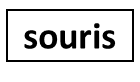 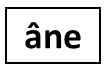 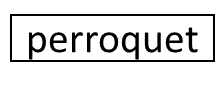 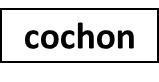 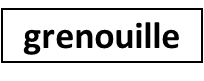 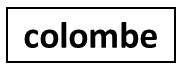 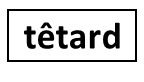 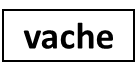 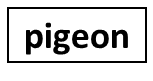 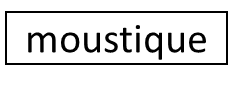 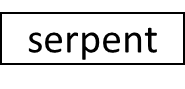 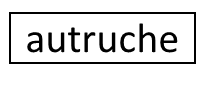 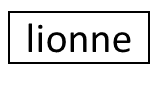 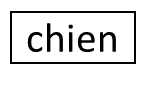 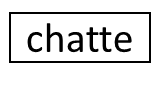 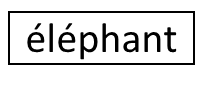 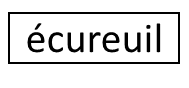 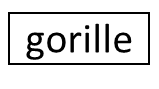 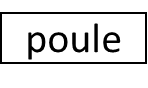 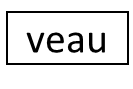 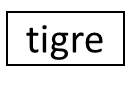 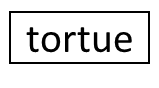 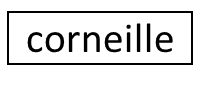 [Speaker Notes: L’activité peut se faire au tableau, avec les étiquettes imprimées, ou bien en version numérique, sous la dictée des élèves.

« À tour de rôle, chaque élève va venir placer son nom d’animal dans la colonne qui convient. »

NB : Si vous ne parvenez pas à afficher l’exercice interactif, vous pouvez travailler directement sur cette diapositive en déplaçant les étiquettes dans le tableau.
(Lien vers l’exercice : https://view.genial.ly/6481d99cf873930013ccff72 )]
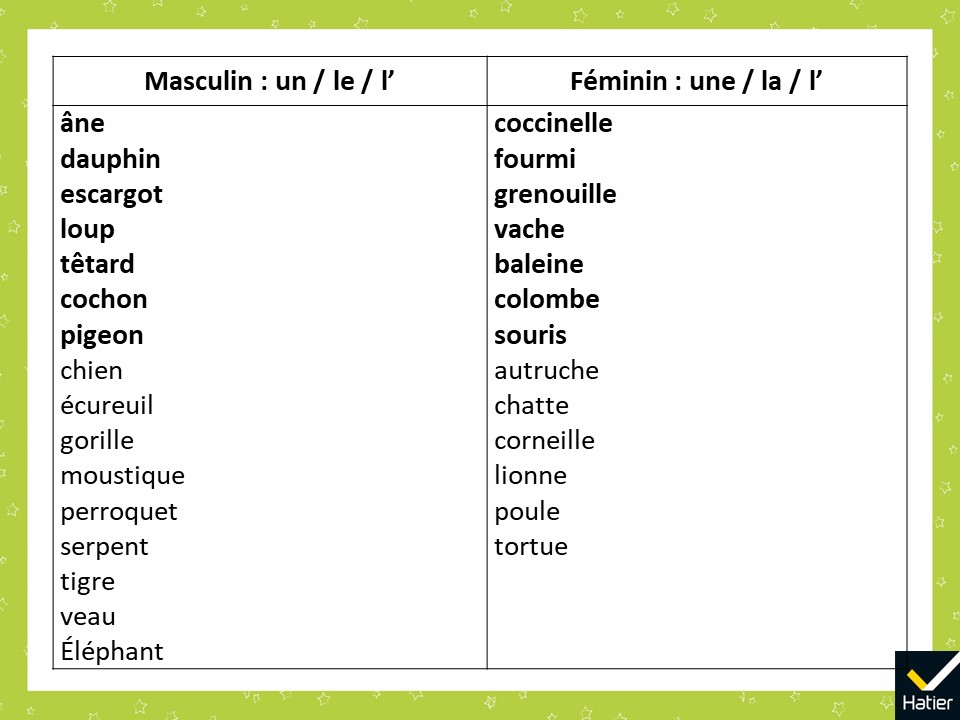 [Speaker Notes:  Vérifier avec la classe qu’il n’y a pas d’erreur et recourir, si besoin, au test du déterminant un / une qui révèle le genre.]
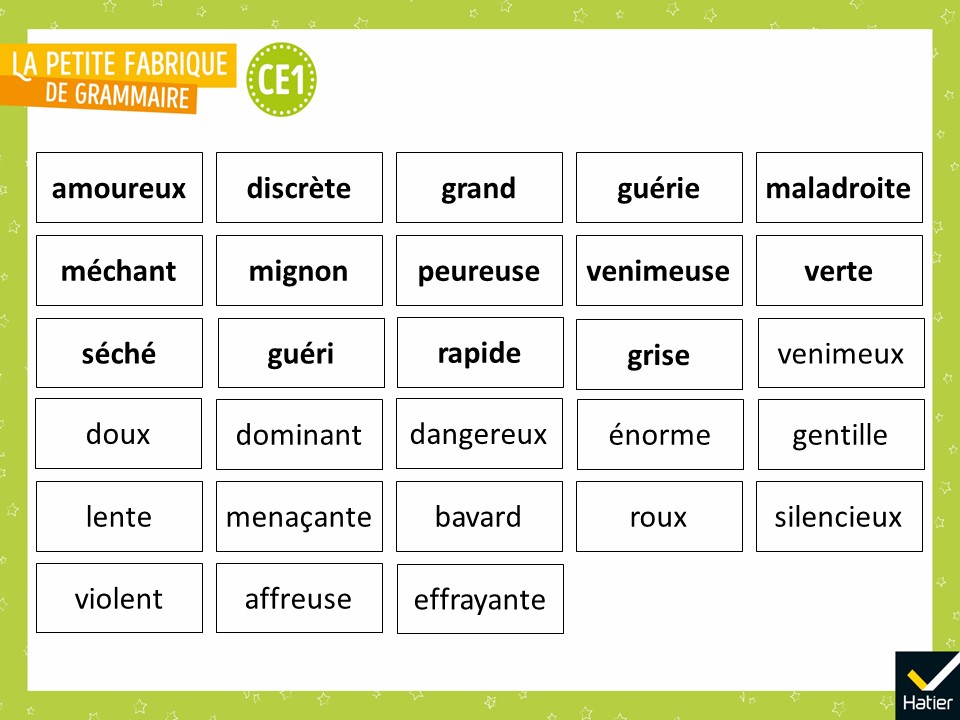 [Speaker Notes: PHASE 3 : Appariement. Associer un déterminant, un nom et un adjectif

Distribuer à chacun l’un de ces mots (cf. matériel).

Différenciation : les élèves les plus faibles peuvent se concentrer sur les étiquettes en gras pendant que le reste de la classe travaille sur l’ensemble.]
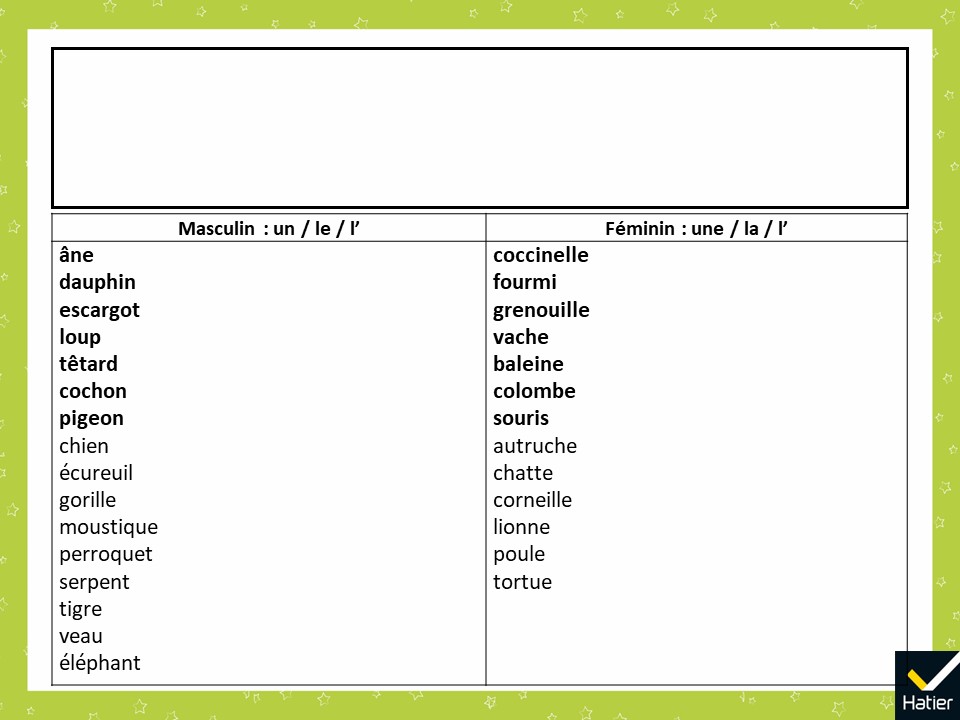 Faire l’activité en ligne
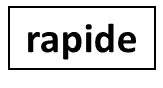 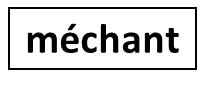 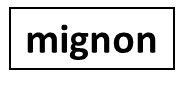 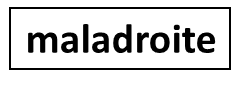 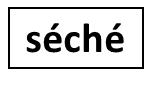 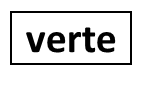 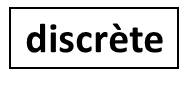 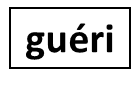 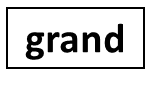 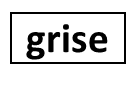 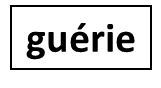 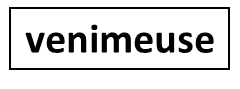 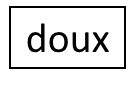 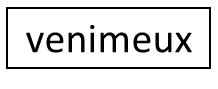 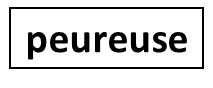 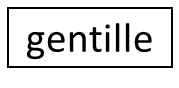 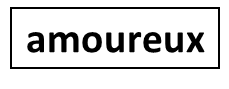 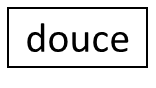 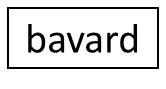 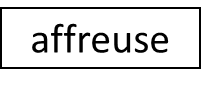 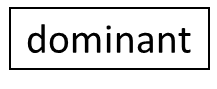 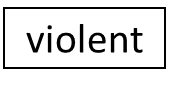 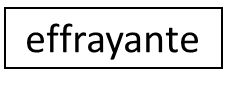 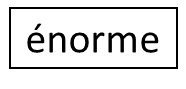 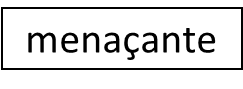 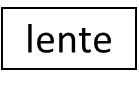 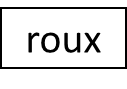 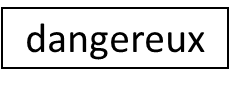 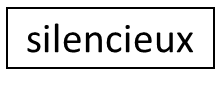 [Speaker Notes: « À tour de rôle, chaque élève va venir placer son adjectif dans la colonne qui convient, en face du nom de l’animal qu’il veut. »

NB : Si vous ne parvenez pas à afficher l’exercice interactif, vous pouvez travailler directement sur cette diapositive en déplaçant les étiquettes dans le tableau.
(Lien vers l’exercice : https://view.genial.ly/6482ebaa956e360011850cce )]
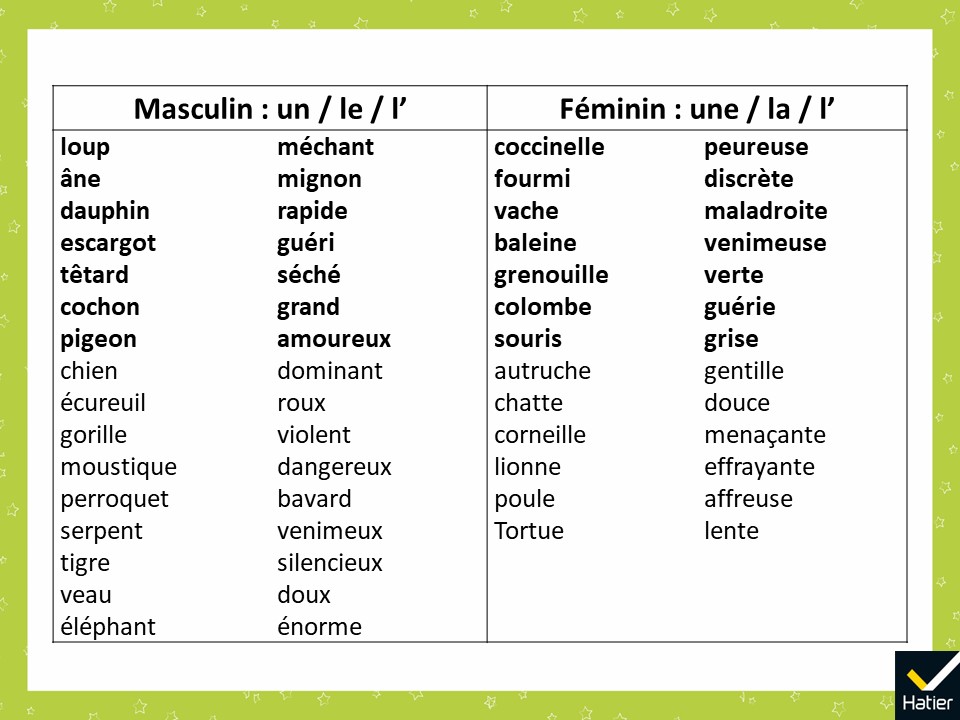 [Speaker Notes: « Ce sont des groupes de mots qu’on peut dire, qui sont possibles selon la grammaire, même si elles ne correspondent pas à des choses qu’on connait. » 

« En grammaire, on ne regarde pas si les mots disent des choses qui existent en réalité. En grammaire, on regarde seulement s’il est possible de dire ces mots-là ensemble. »]
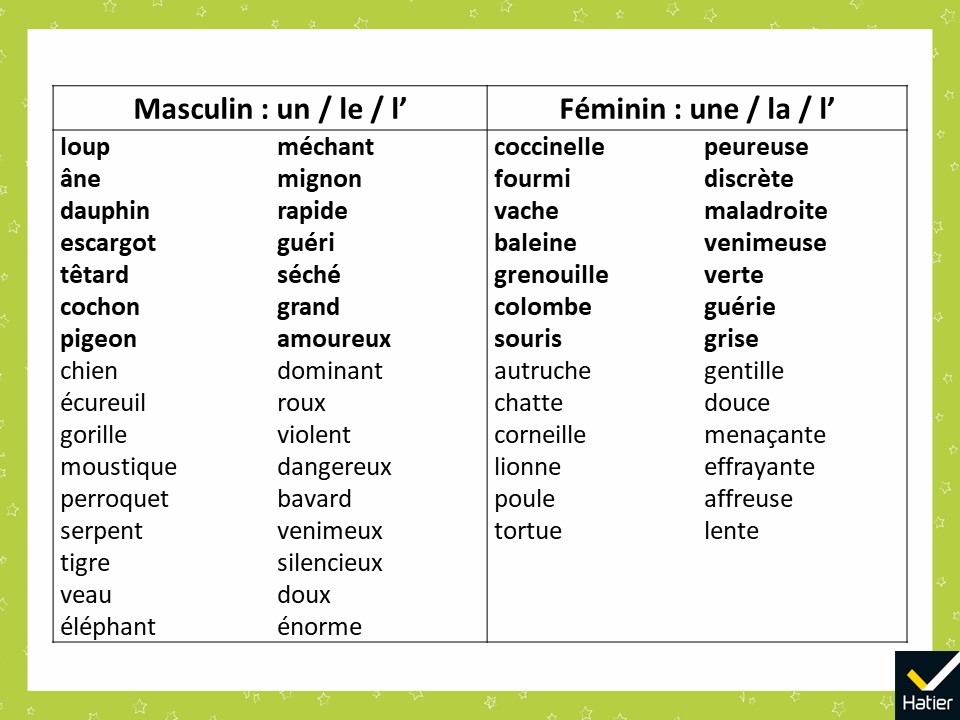 [Speaker Notes: Puis, prendre l’exemple d’une erreur (ou simplement le titre de la situation) et demander : 
« Est-ce qu’on peut dire *une grand baleine ? C’est pourtant vrai que les baleines sont grandes. Mais est-ce qu’on peut dire cela ? Que faut-il dire ? »

 Revenir éventuellement sur les remarques faites par les élèves lors de la phase d’enrôlement.]
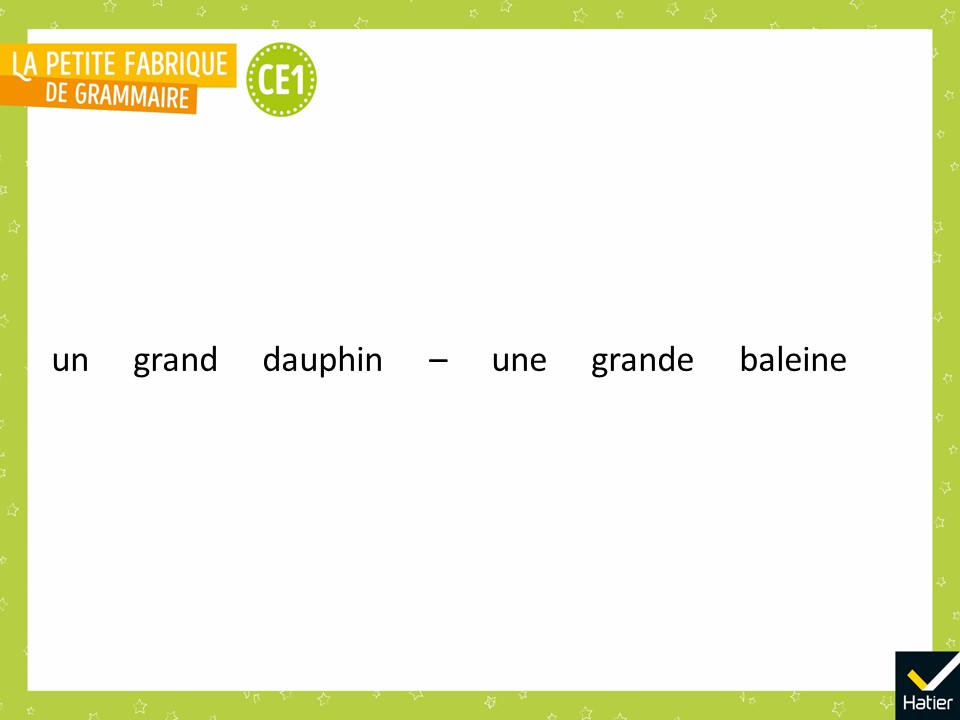 [Speaker Notes: PHASE 4 : Observation. Comparer un GN masculin et un GN féminin

 « Quelle différence y a-t-il entre ces mots qui sont presque pareils ? »

Réponse attendue :
À l’écrit, pour la baleine, le mot une et le mot grande ont un -e à la fin. Pour le dauphin, il n’y a pas ce -e. 
À l’oral, ce -e change la prononciation des mots : [œ̃] devient [yn] et on ajoute le son [d] à [grɑ̃].]
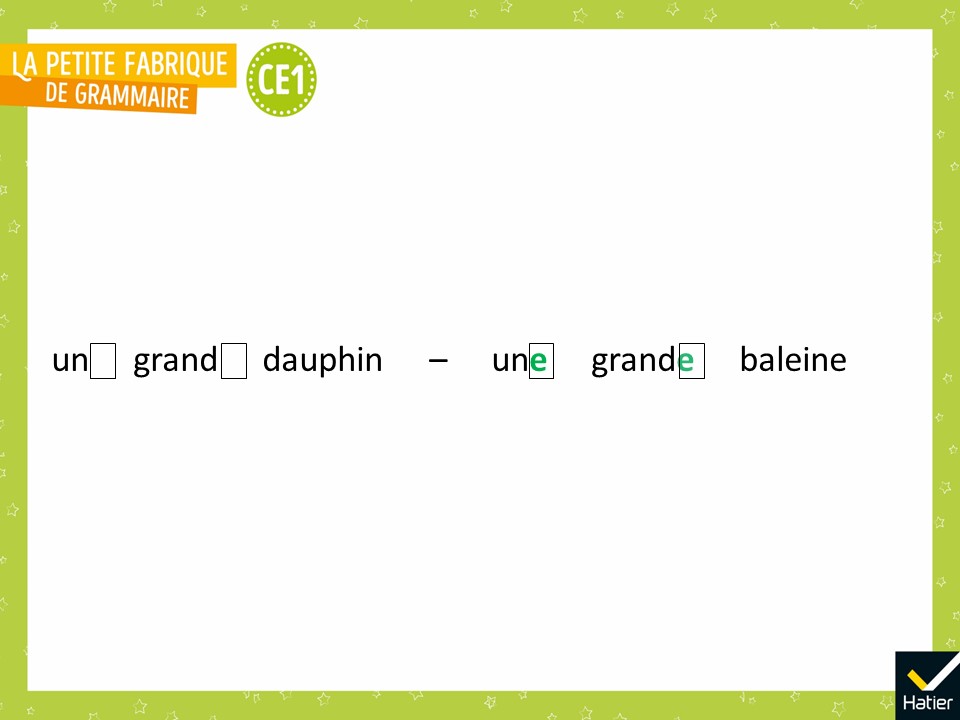 [Speaker Notes:  « Quel est le nom d’animal ? Où est le nom ? Quels sont les mots qui sont avec lui ?
Comment on appelle les noms qui peuvent aller avec un et qui ne peuvent pas aller avec une ? Et les noms qui peuvent aller avec une et pas avec un ?
Ici, est-ce que le nom est au masculin ou féminin ? Est-ce que les mots qui vont avec lui sont au masculin ou au féminin ? »

Réponse attendue :
Le nom, c’est dauphin. Dauphin est un nom masculin : on dit un dauphin.
Les mots qui vont avec le nom, c’est un et grand. Ils sont aussi au masculin.
Le nom, c’est baleine. Baleine est un nom féminin : on dit une baleine.
Les mots qui vont avec le nom, c’est une et grande. Ils sont aussi au féminin.]
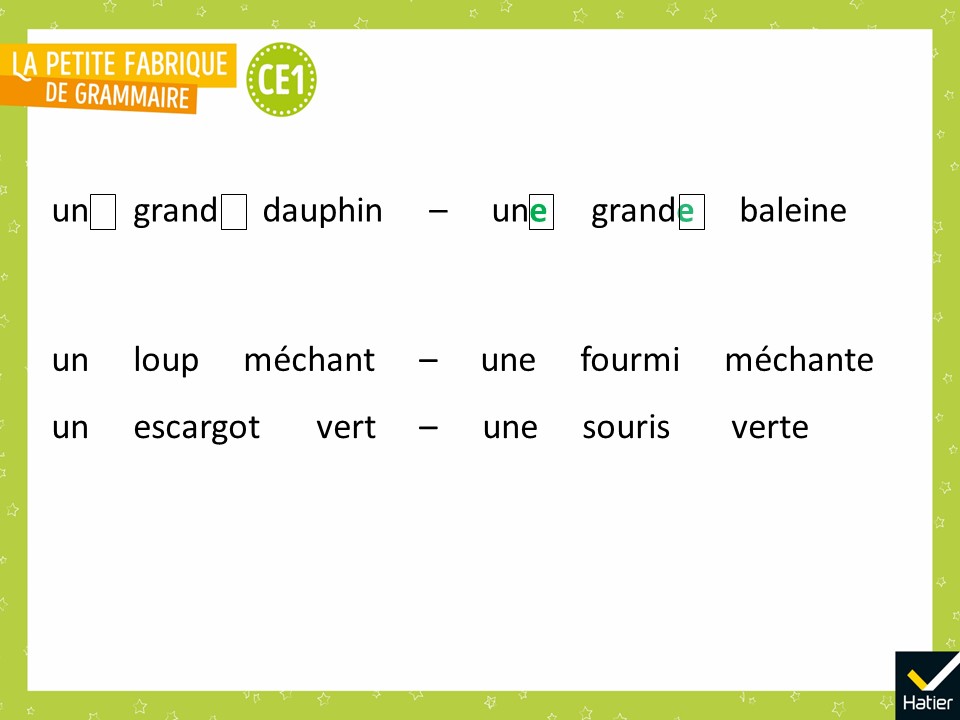 [Speaker Notes:  Faire constater la présence des –e sur les quatre nouveaux groupes nominaux, puis la similarité de ces exemples avec l’exemple précédent, sauf pour l’ordre des mots.]
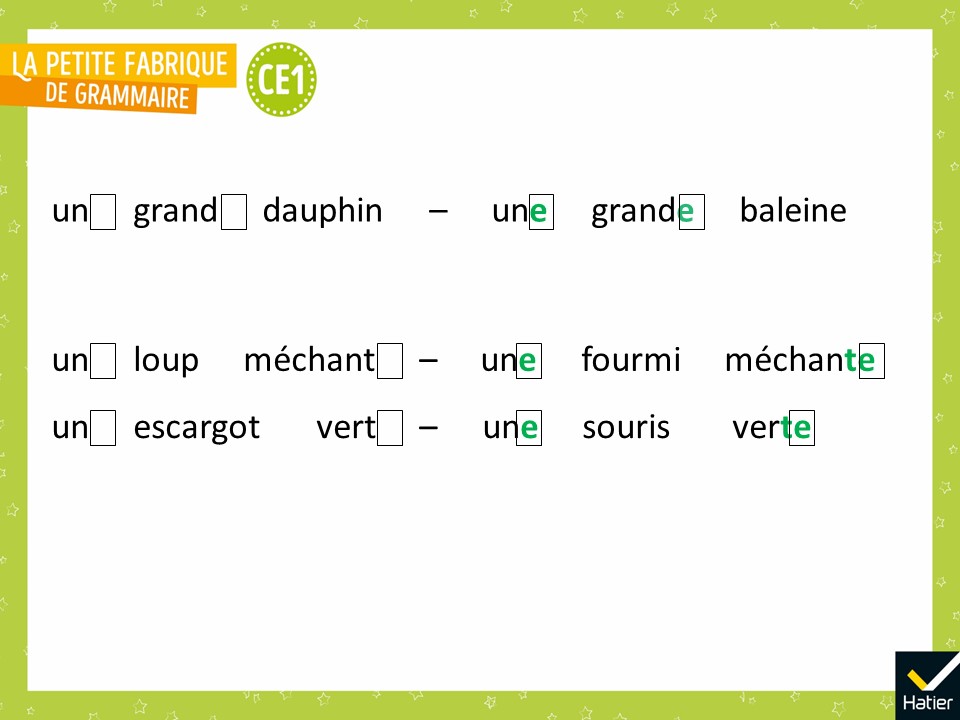 [Speaker Notes:  « Les mots comme grand, méchant, vert, bavard, violent et dangereux, que l’on trouve à côté des noms, sont des adjectifs. Ils s’écrivent au masculin ou au féminin comme le nom qu’ils accompagnent : ils s’accordent avec le nom.
    Le nom est le mot donneur : c’est comme s’il donnait à l’adjectif l’ordre de se mettre au masculin ou au féminin. L’adjectif est un mot receveur : c’est comme s’il recevait l’ordre donné par le nom. »]
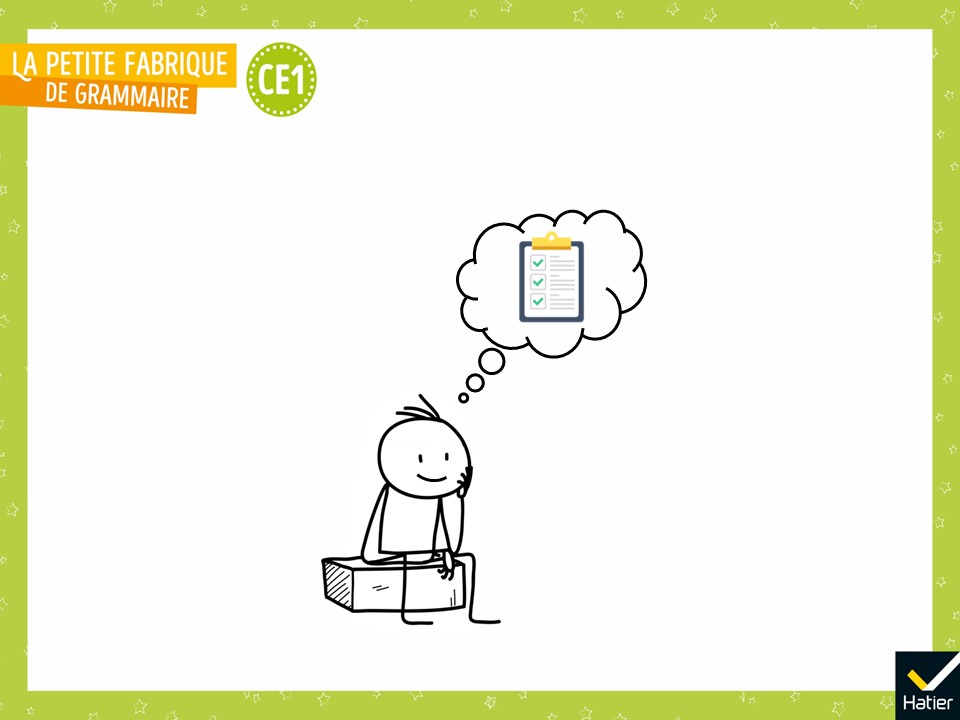 [Speaker Notes:  « Dans la leçon Grand ou grande baleine ?, qu’avons-nous appris ? »

Réponse attendue (collectivement) : On a appris que :
- Les adjectifs s’accordent au masculin ou au féminin avec les noms qu’ils accompagnent.
- Parfois, cette marque ne s’entend pas (comme on l’a déjà vu dans les leçons 13 Mimi : fille ou garçon ? et 29 Devinettes) :
    un__   joli__   dauphin   –   une   jolie   chatte]
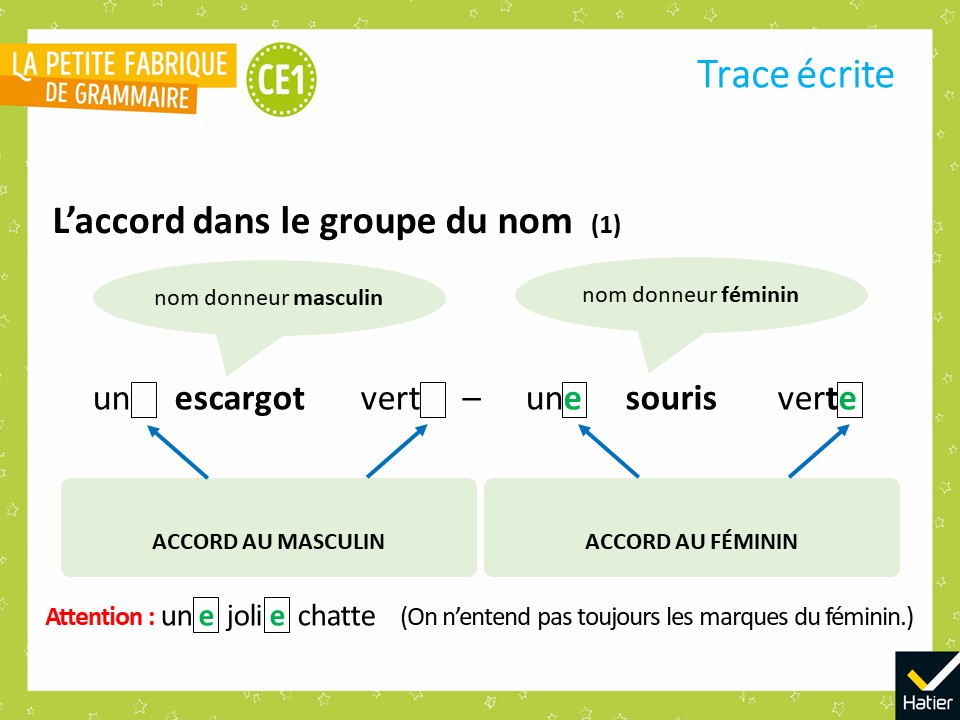 [Speaker Notes:  « Voilà les mots qui me paraissent importants et les exemples que j’ai choisis. On va les lire ensemble. »]
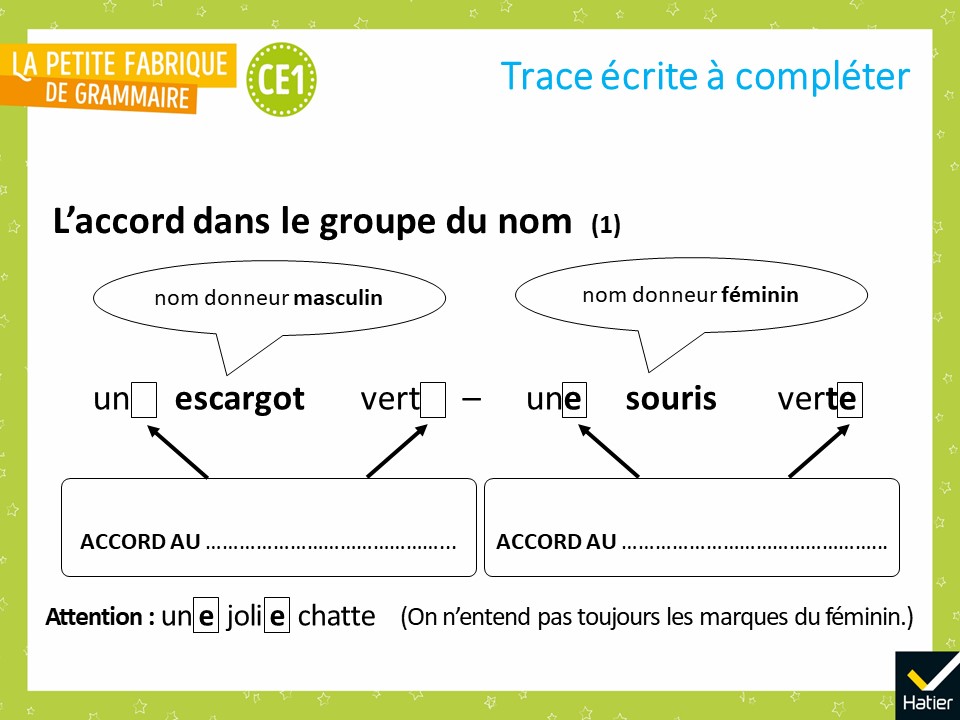 [Speaker Notes: Distribuer la trace écrite à compléter (cf. Fichier photocopiable).
« Voilà votre trace écrite. Vous allez compléter les mots qui manquent et ajouter les couleurs.
Avec votre crayon noir, ajoutez dans les cadres du bas le mot "MASCULIN" et le mot "FÉMININ".
Avec votre crayon vert, coloriez légèrement les bulles et les cadres. Soulignez le -e de une, et le -t- et le -e de verte. »]
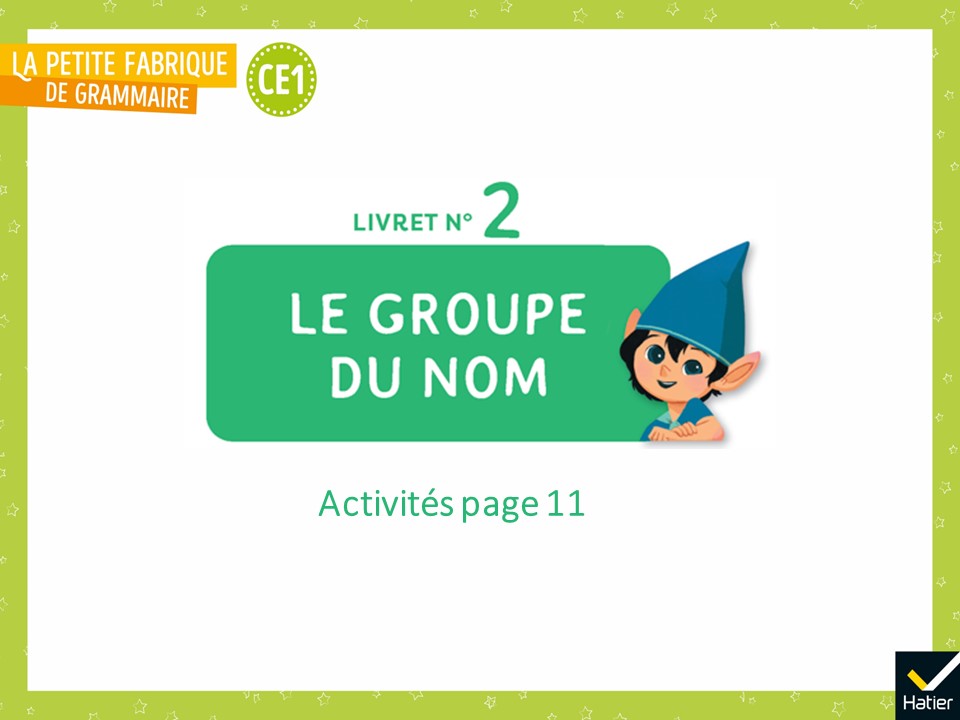 [Speaker Notes: Activités d’entrainement

Livret 2, page 11]
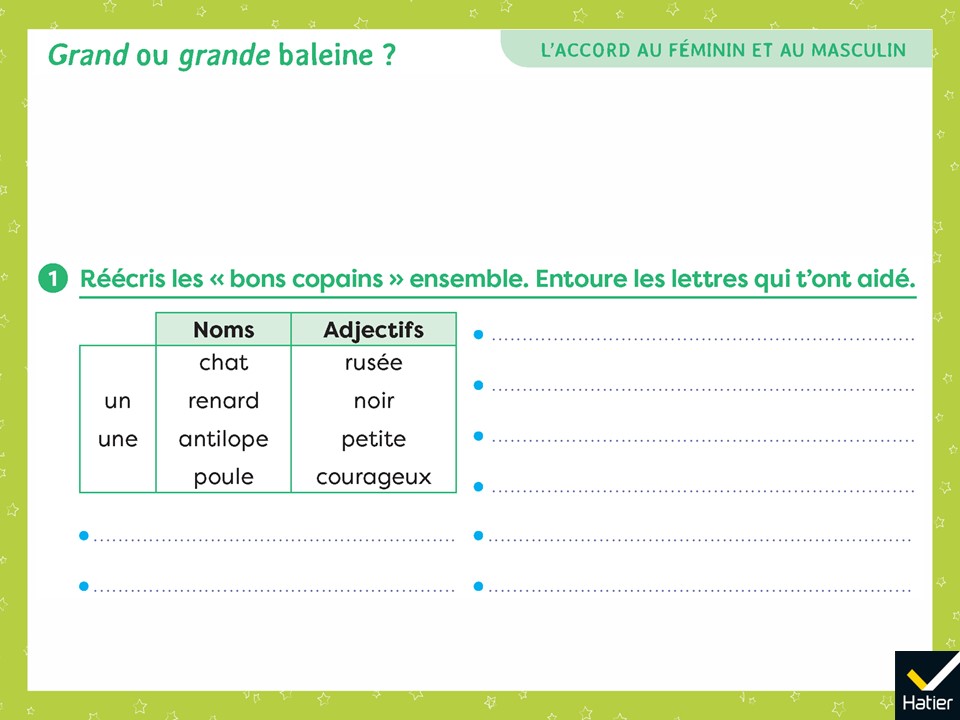 [Speaker Notes: Exercice 1
Les élèves doivent entourer les lettres en gras ci-dessous.

• un chat noir / un chat courageux
• un renard noir / un renard courageux
• une antilope rusée / une petite antilope
• une poule rusée / une petite poule

Avertir les élèves qu’il existe plusieurs solutions. L’ensemble des possibilités pourra être partagée à l’oral en classe entière.]
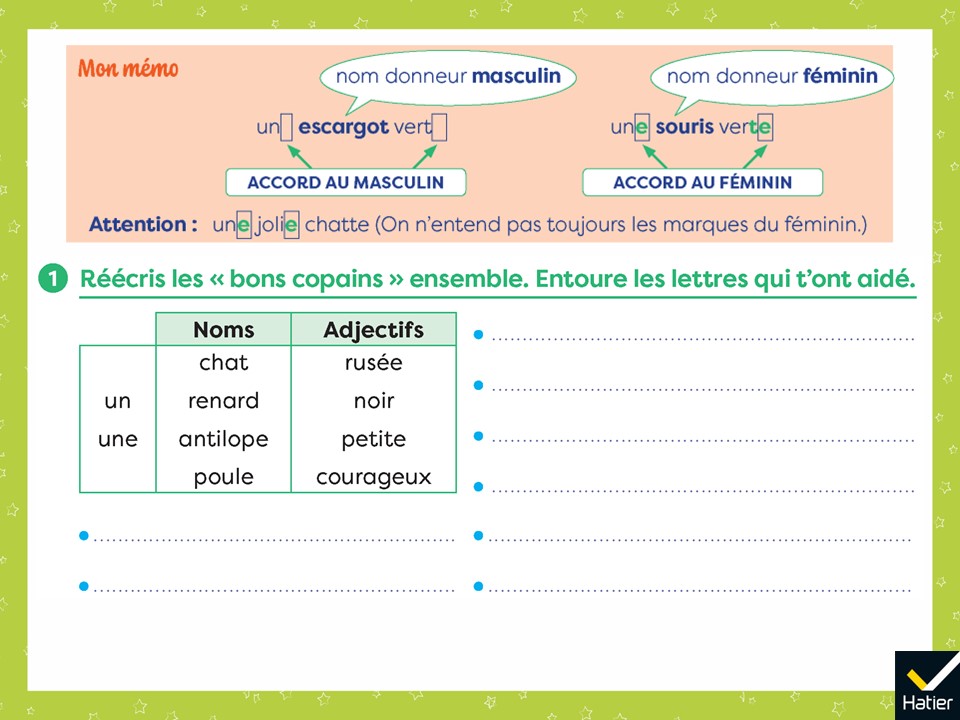 [Speaker Notes: (Affichage avec le mémo)
Exercice 1
Les élèves doivent entourer les lettres en gras ci-dessous.

• un chat noir / un chat courageux
• un renard noir / un renard courageux
• une antilope rusée / une petite antilope
• une poule rusée / une petite poule

Avertir les élèves qu’il existe plusieurs solutions. L’ensemble des possibilités pourra être partagée à l’oral en classe entière.]
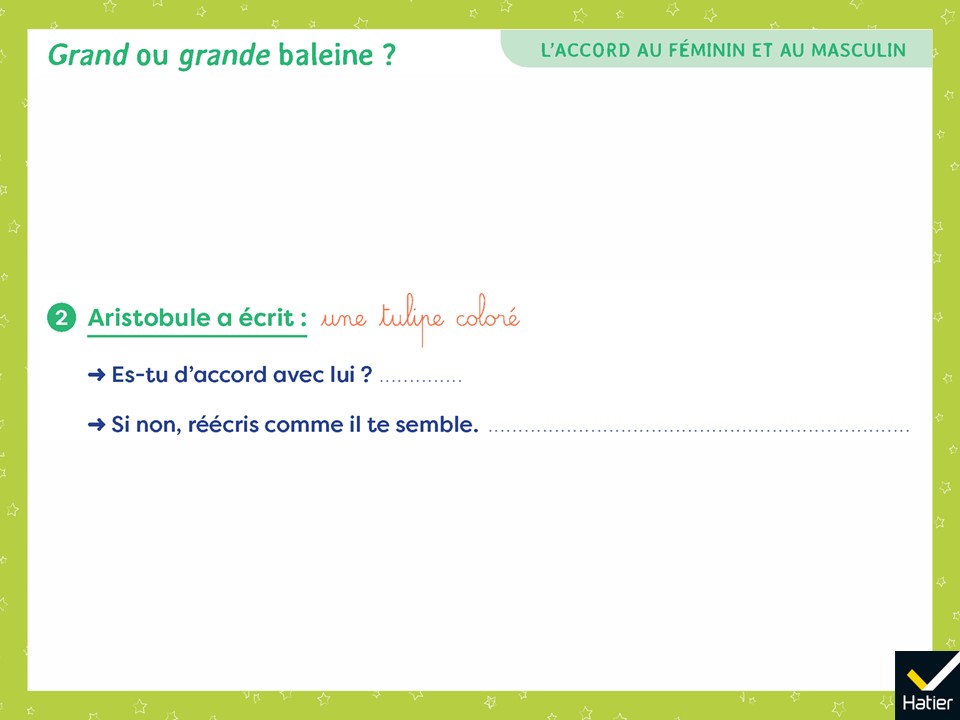 [Speaker Notes: Exercice 2
 non
 une tulipe colorée]
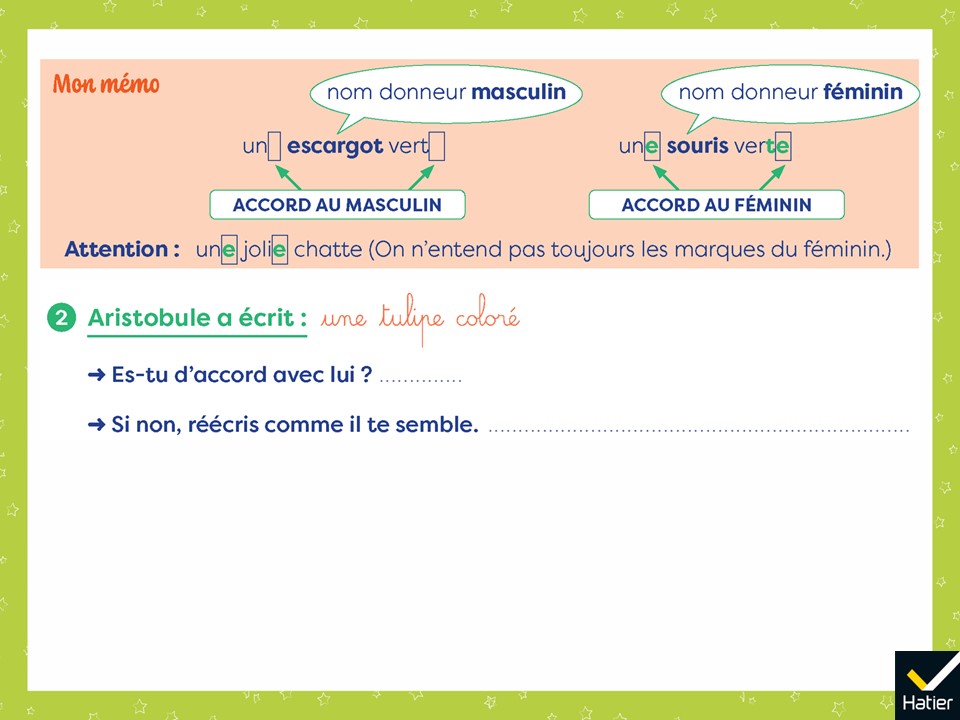 [Speaker Notes: (Affichage avec le mémo)
Exercice 2
 non
 une tulipe colorée]
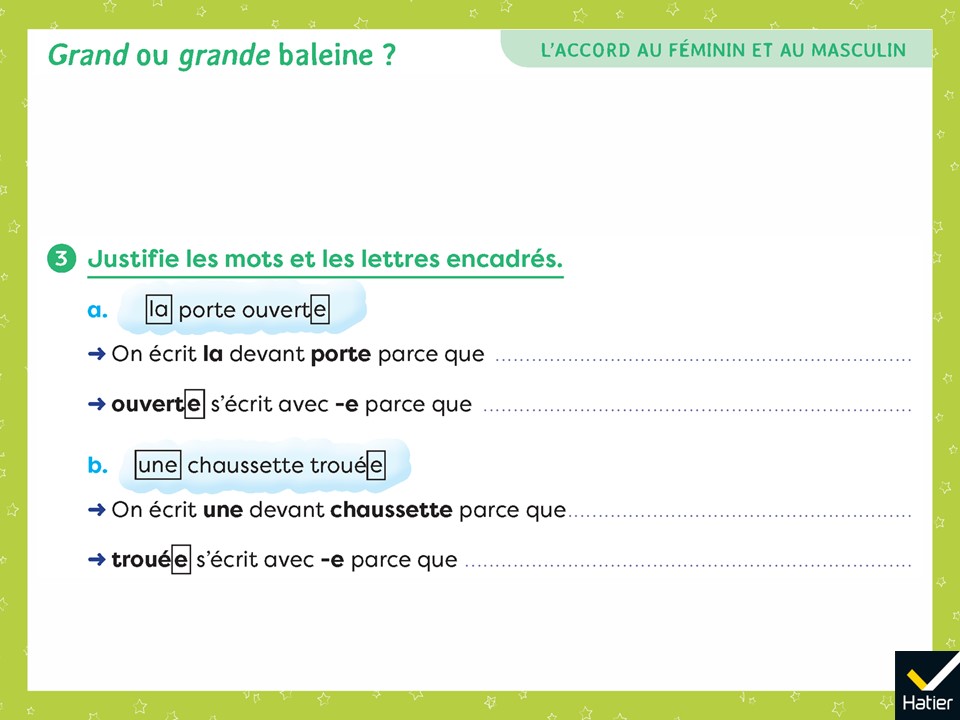 [Speaker Notes: Exercice 3
a.  On écrit la devant porte parce que porte est un nom féminin.
    Certains élèves peuvent justifier en s’appuyant sur le fait que porte se termine par un -e.
    Revenir alors sur le fait que le -e n’est pas une marque de féminin pour les noms.

     ouverte s’écrit avec -e parce que il s’accorde avec porte.
    Ouverte est un adjectif (dit comment est la porte). Ouverte doit donc s’accorder avec porte, nom féminin (une). Il doit alors prendre la marque -e.

b.  On écrit une devant chaussette parce que chaussette est un nom féminin.
     trouée s’écrit avec -e parce qu’il s’accorde avec chaussette.]
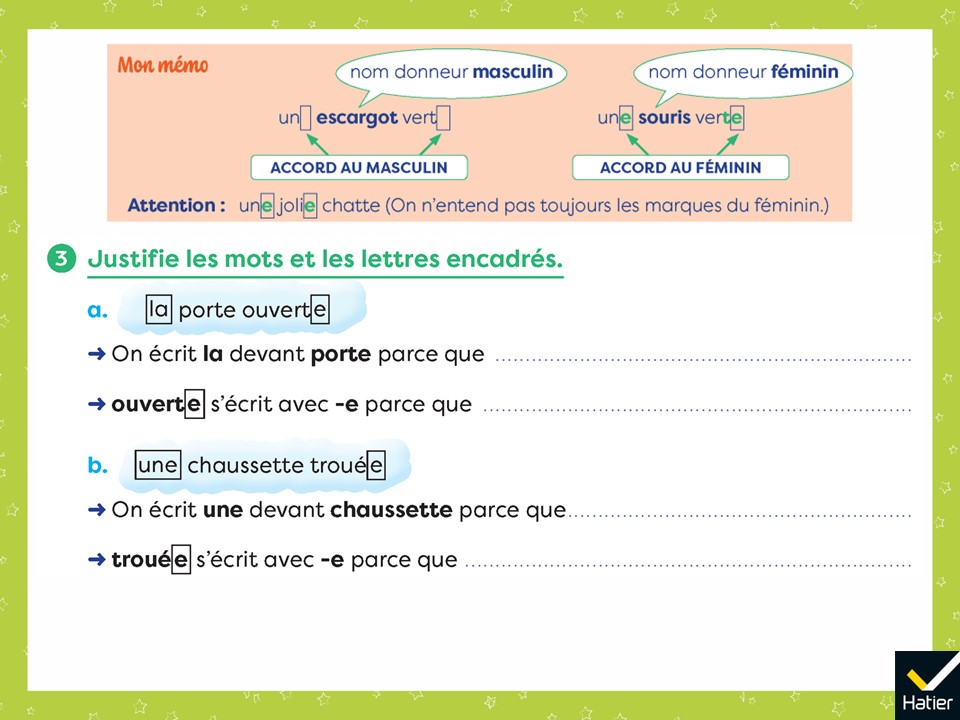 [Speaker Notes: (Affichage avec le mémo)
Exercice 3
a.  On écrit la devant porte parce que porte est un nom féminin.
    Certains élèves peuvent justifier en s’appuyant sur le fait que porte se termine par un -e.
    Revenir alors sur le fait que le -e n’est pas une marque de féminin pour les noms.

     ouverte s’écrit avec -e parce que il s’accorde avec porte.
    Ouverte est un adjectif (dit comment est la porte). Ouverte doit donc s’accorder avec porte, nom féminin (une). Il doit alors prendre la marque -e.

b.  On écrit une devant chaussette parce que chaussette est un nom féminin.
     trouée s’écrit avec -e parce qu’il s’accorde avec chaussette.]
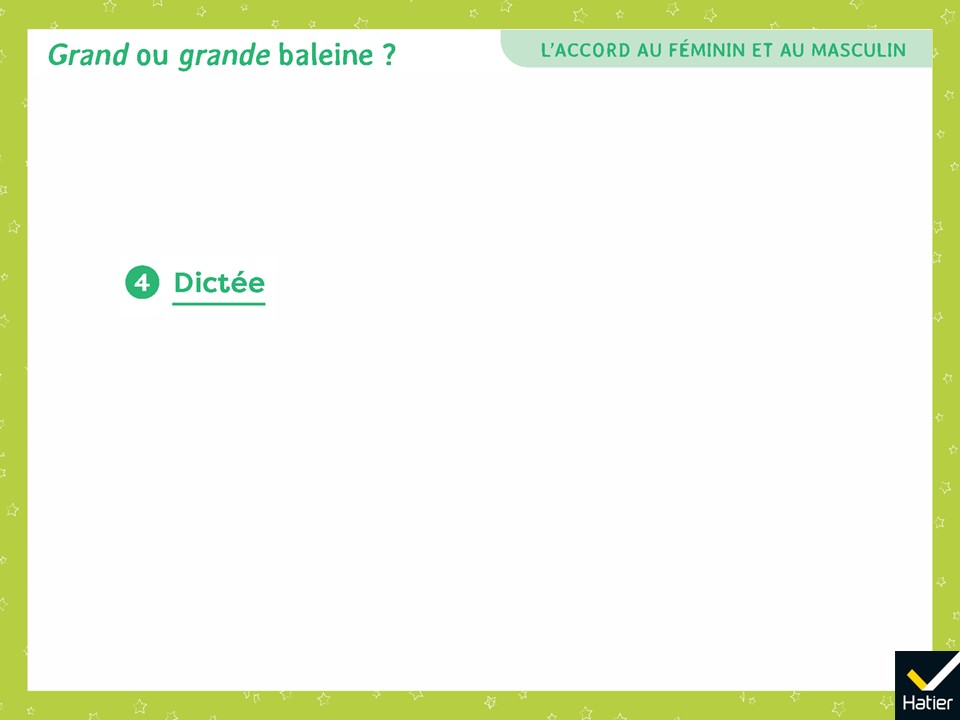 [Speaker Notes: Exercice 4
Dictée : 
Elle a vendu une petite robe et sa tortue noire.

On peut donner le mot tortue.
Choisir une modalité de la dictée parmi celles proposées dans l’introduction du Guide.]
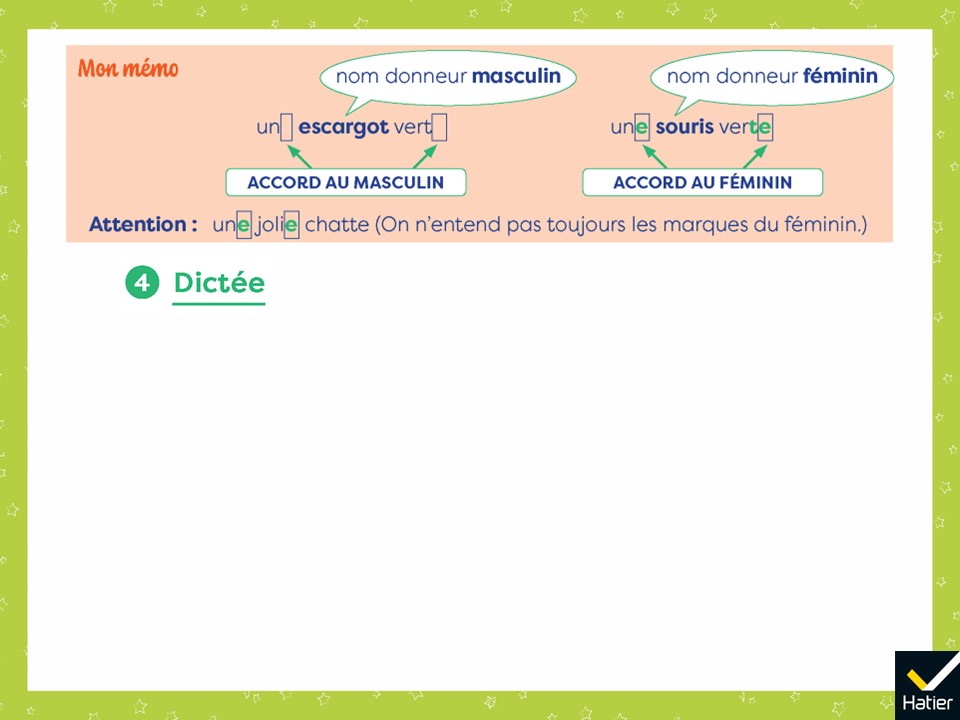 [Speaker Notes: (Affichage avec le mémo)
Exercice 4
Dictée : 
Elle a vendu une petite robe et sa tortue noire.

On peut donner le mot tortue.
Choisir une modalité de la dictée parmi celles proposées dans l’introduction du Guide.]